Automotive Steering, Suspension and Alignment Systems
Eighth Edition
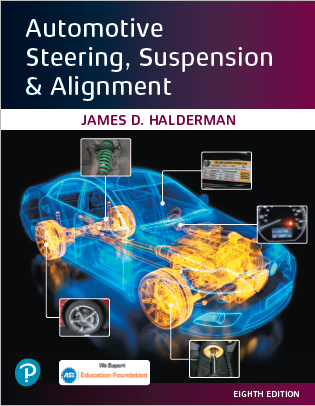 Chapter 3
Environmental and Hazardous Materials
Copyright © 2021 Pearson Education, Inc. All Rights Reserved
[Speaker Notes: If this PowerPoint presentation contains mathematical equations, you may need to check that your computer has the following installed:
1) Math Type Plugin
2) Math Player (free versions available)
3) NVDA Reader (free versions available)]
Figure 3.1 Safety data sheets (S D S), formerly known as material safety data sheets (M S D S), should be readily available for use by anyone in the area who may come into contact with hazardous materials
Figure 3.2 Tag that identifies the electrical power has been removed and service work is being done
Figure 3.3 All brakes should be moistened with water or solvent to help prevent brake dust from becoming airborne
Figure 3.4 A typical aboveground oil storage tank
Figure 3.5 Washing hands and removing jewelry are two important safety habits all service technicians should practice
Figure 3.6 Typical fireproof flammable storage cabinet
Figure 3.7 Using a water-based cleaning system helps reduce the hazards from using strong chemicals
Figure 3.8 Used antifreeze coolant should be kept separate and stored in a leakproof container until it can be recycled or disposed of according to federal, state, and local laws. note that the storage barrel is placed inside another container to catch any coolant that may spill out of the inside barrel
Figure 3.9 This red gasoline container holds about 30 gallons of gasoline and is used to fill vehicles used for training
Figure 3.10 Air-conditioning refrigerant oil must be kept separated from other oils because it contains traces of refrigerant and must be treated as hazardous waste
Figure 3.11 Placard near driver’s door, including what devices in the vehicle contain mercury
[Speaker Notes: Long Description:
The placard reads as follows: This vehicle may include mercury added devices installed by the manufacturer
• Rear seat video display
• Navigation display
• H.I.D headlamps
Remove devices before vehicle disposal. Upon removal of devices please reuse, recycle or dispose as hazardous waste.]
Figure 3.12 The OSHA global hazardous materials labels
[Speaker Notes: Long Description:
The OSHA global hazardous materials labels consist of illustrations inside a diamond label. The labels are illustrated along with written name and the hazards associated with each label given below them:
• Health hazard: shows the silhouette of a man
• Carcinogen
• Mutagenicity
• Reproductive toxicity
• Respiratory sensitizer
• Target organ toxicity
• aspiration toxicity
• Flame: shows the illustration of a flame
• Flammables
• Pyrophorics
• Self-heating
• Emits flammable gas
• Self-reactives
• Organic peroxides
• Exclamation mark: shows an exclamation mark
• Irritant (skin and eye)
• Skin sensitizer
• Acute toxicity
• Narcotic effects
• Respiratory tract irritant
• Hazardous to ozone layer non-mandatory)
• Gas cylinder: shows a gas cylinder
• Gases under pressure
• Corrosion: shows corrosive material spilling from test tubes
• Skin corrosion/burns
• Eye damage
• Corrosive to metals
• Exploding bomb: shows an explosion
• Explosives
• Self-reactives
• Organic peroxides
• Flame over circle: shows a cylinder on flame
• Oxidizers
• Environment (non-mandatory): shows a tree
• Aquatic toxicity
• Skull and crossbones: shows a skull 
  Acute toxicity (fatal or toxic)]
Copyright
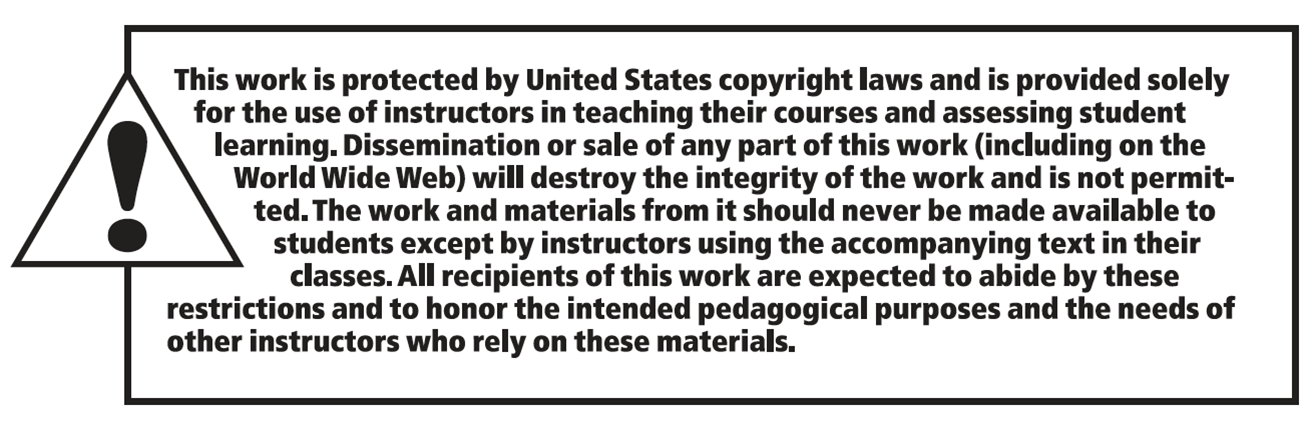